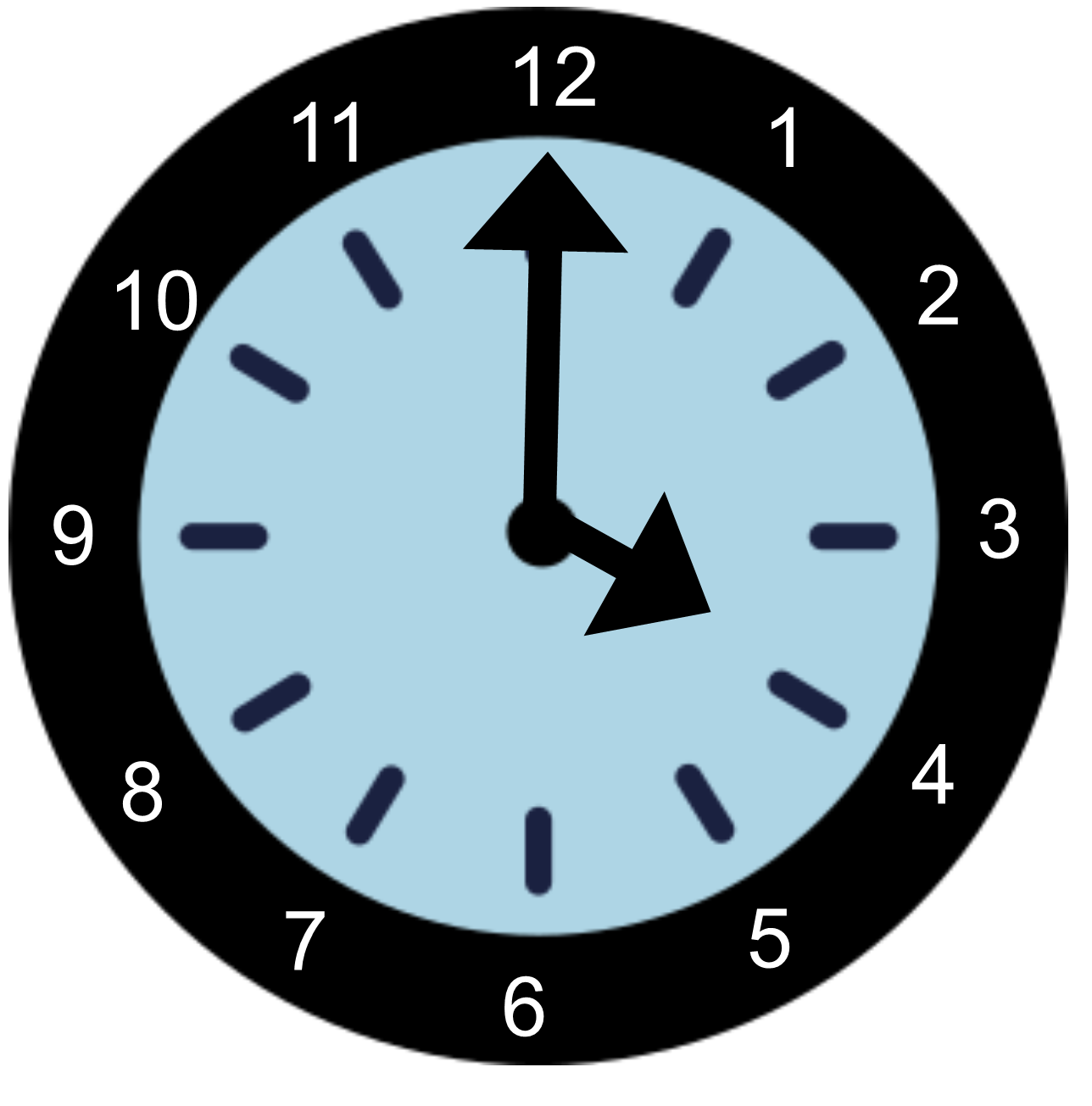 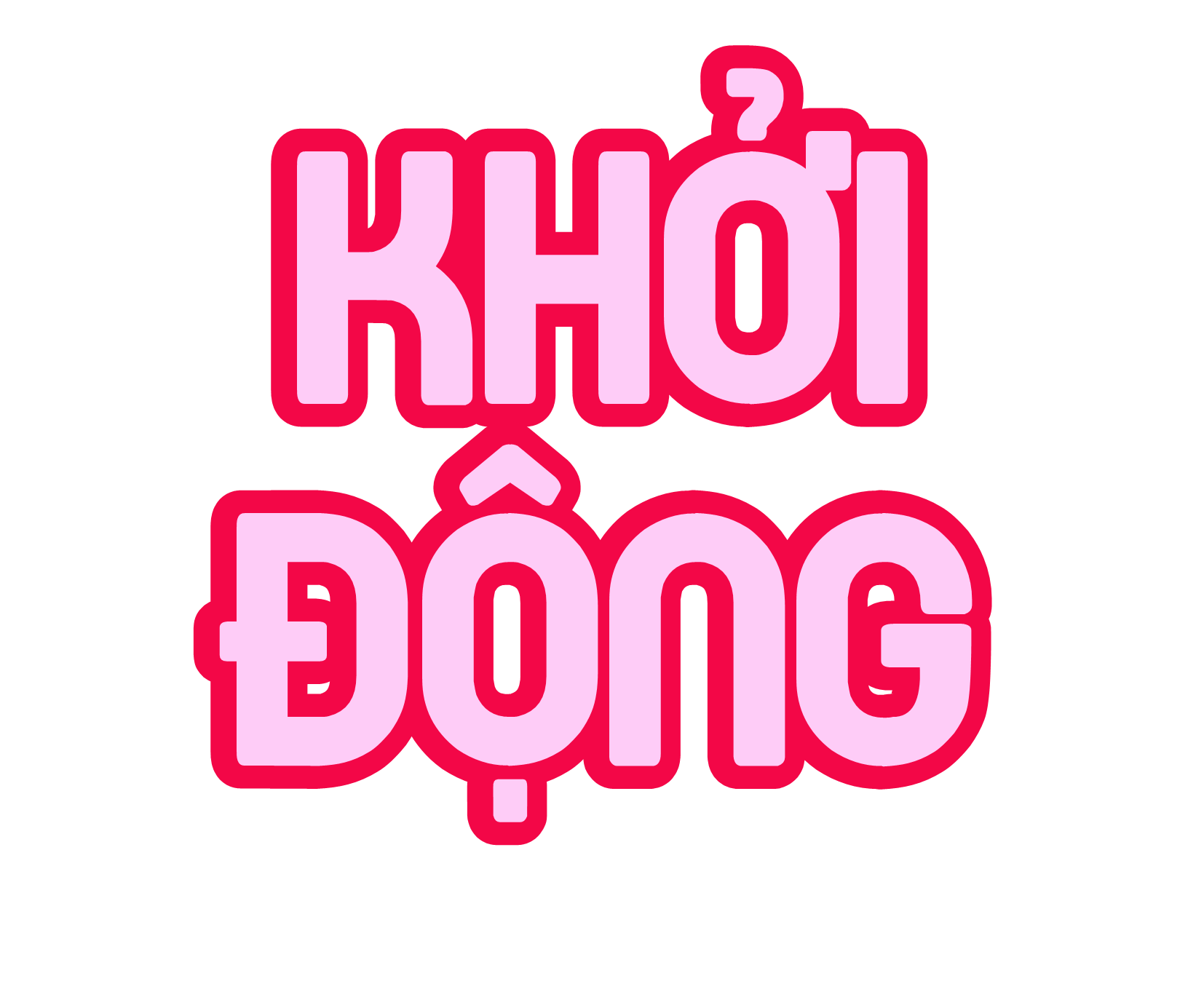 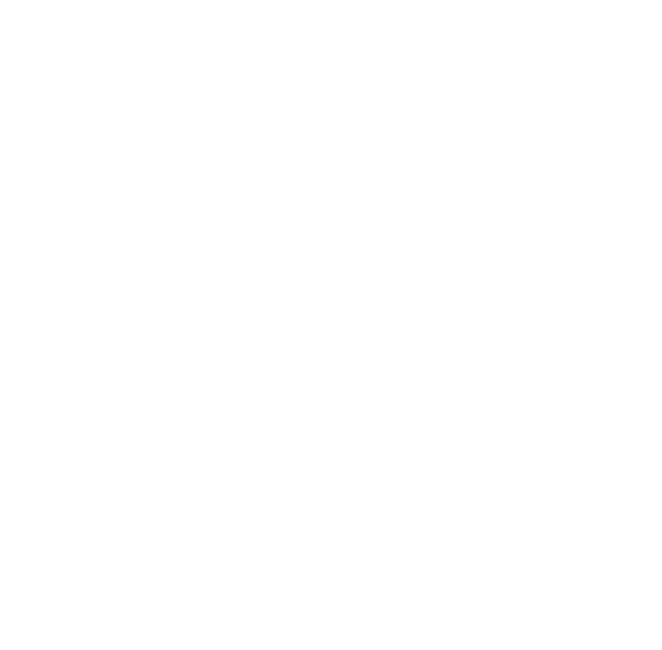 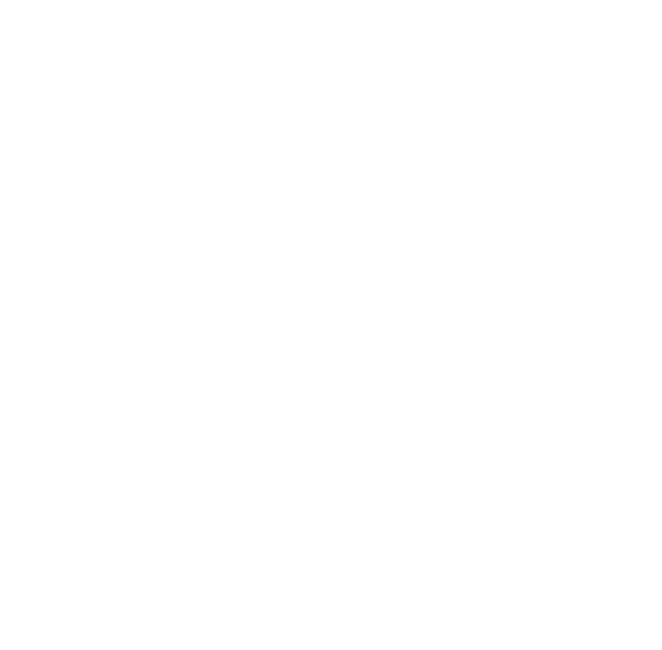 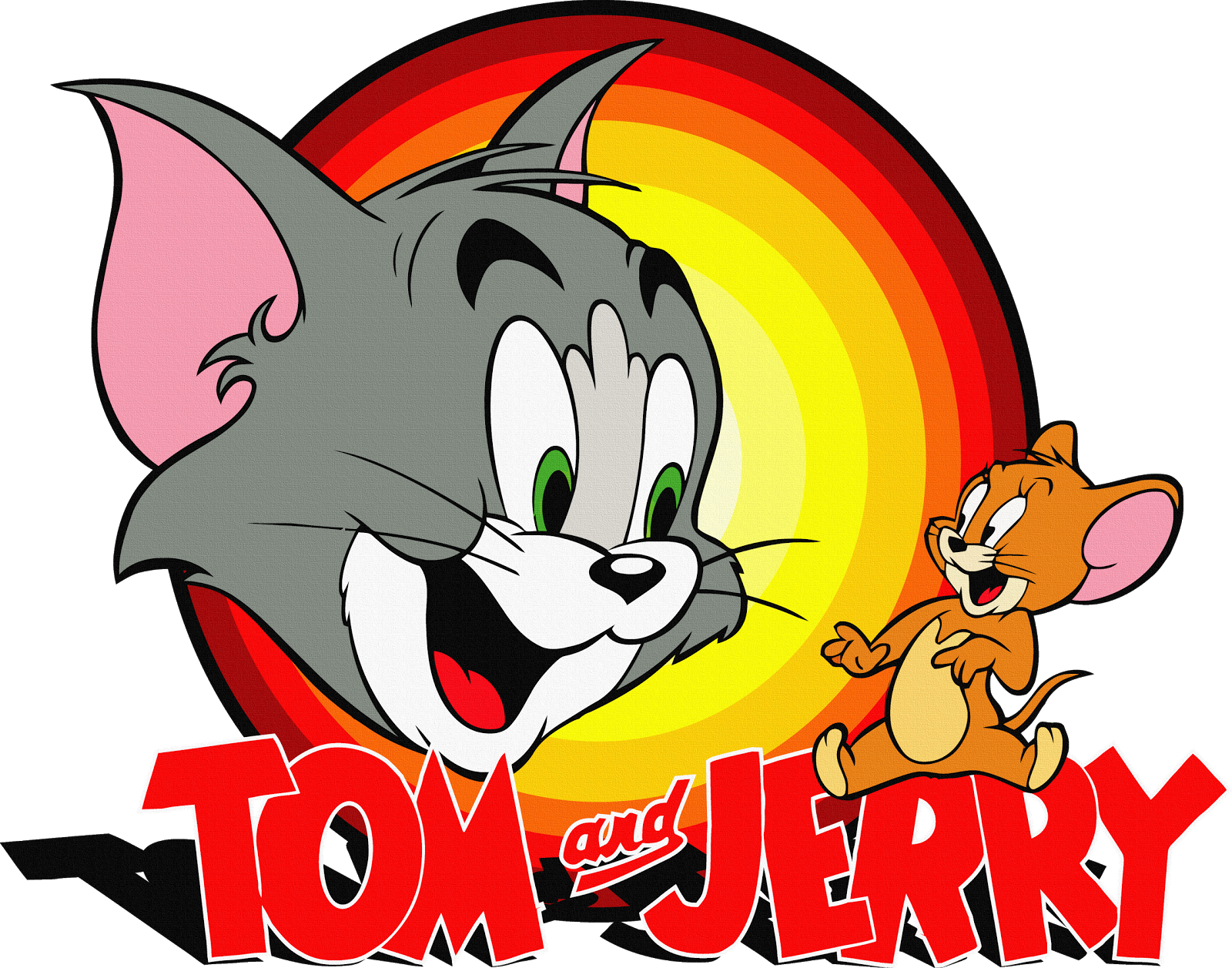 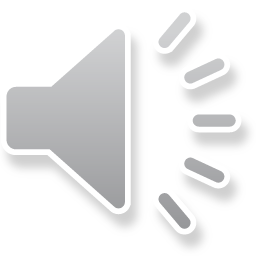 Điền số thích hợp vào dấu chấm:
Hình hộp chữ nhật có …mặt?
3
6
4
5
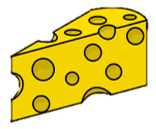 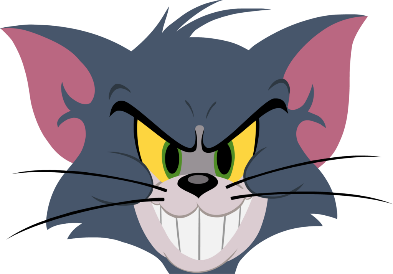 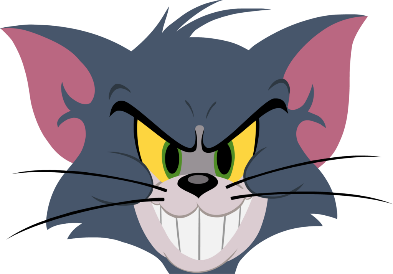 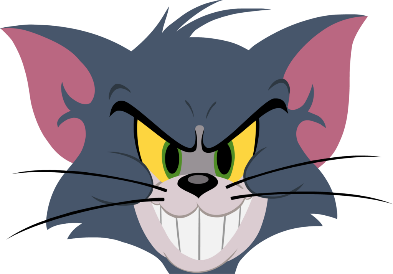 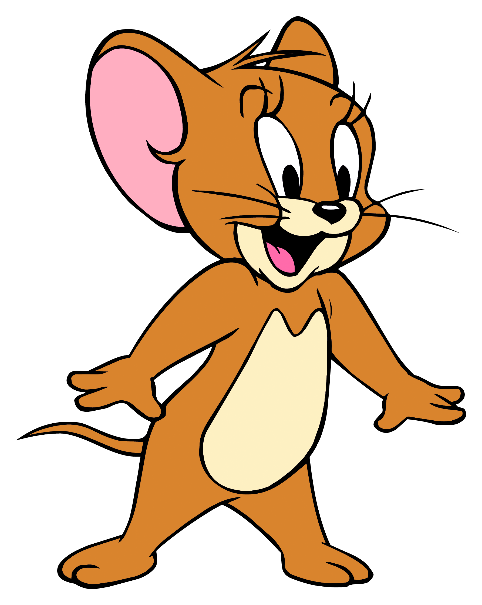 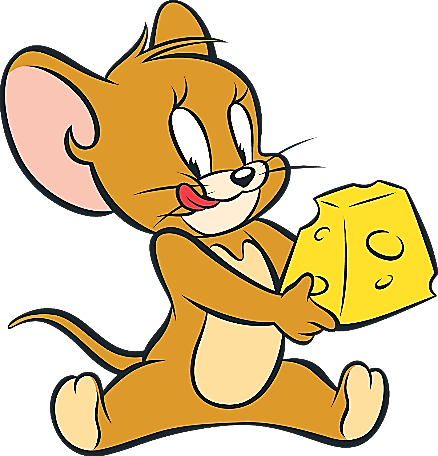 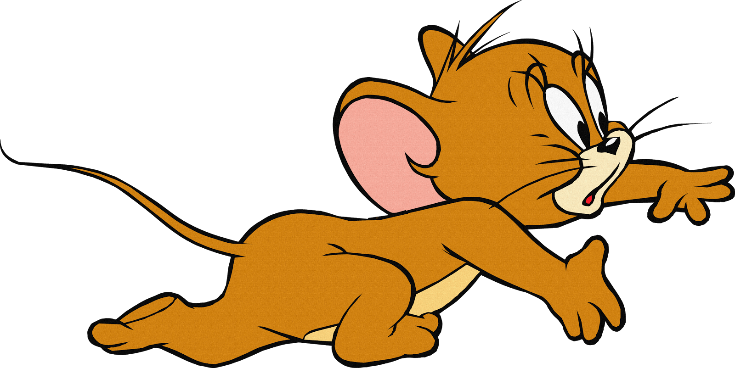 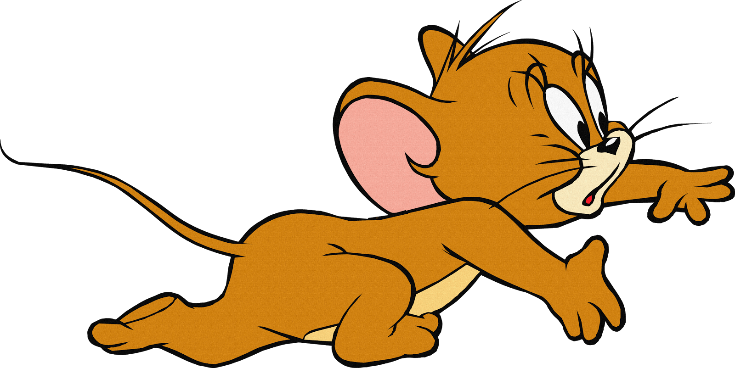 S xung quanh củ hình hộp chữ nhật có kích thước:
a = 5 cm , b = 3 cm, c = 2 cm
36 cm2
34 cm2
32 cm2
30 cm2
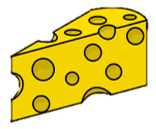 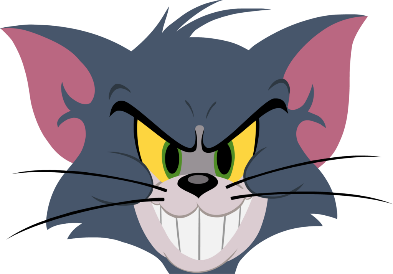 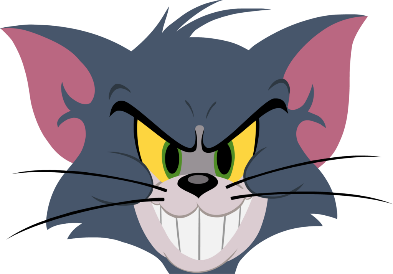 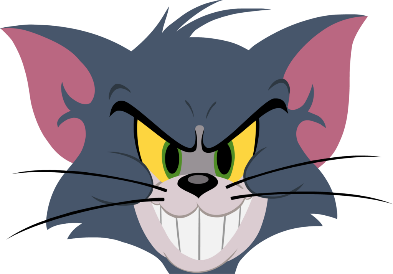 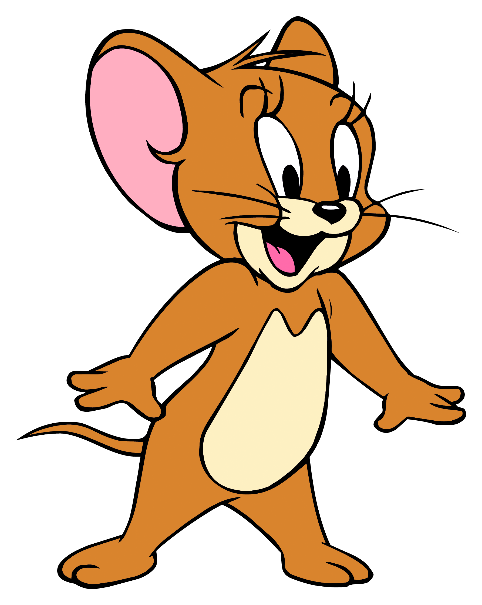 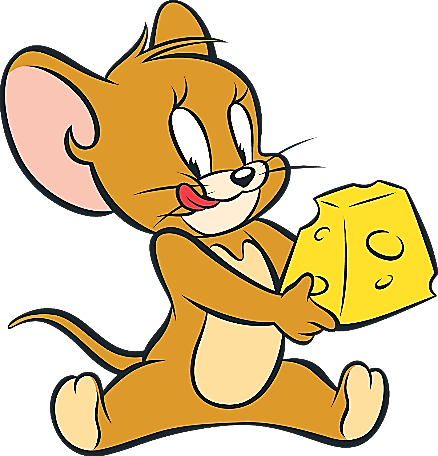 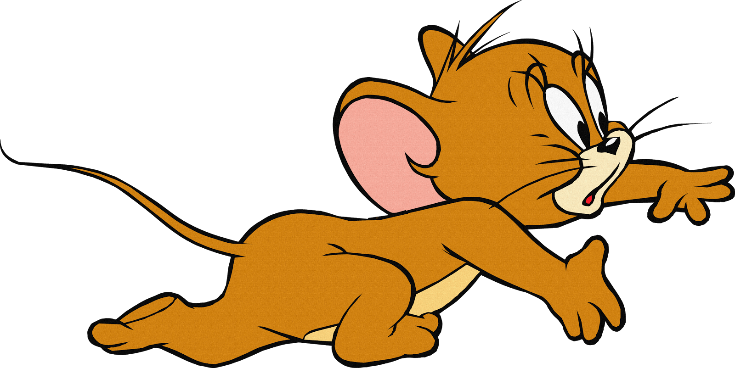 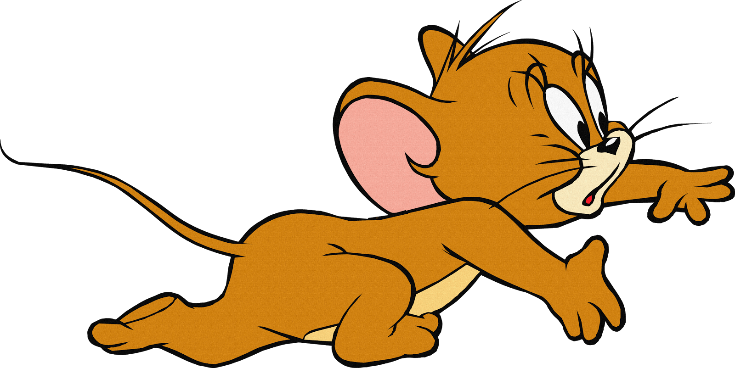 Thể tích hình lập phương có cạnh 6 cm?
216 cm3
226 cm3
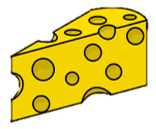 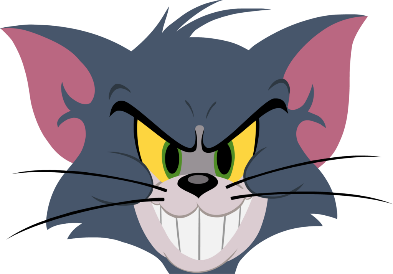 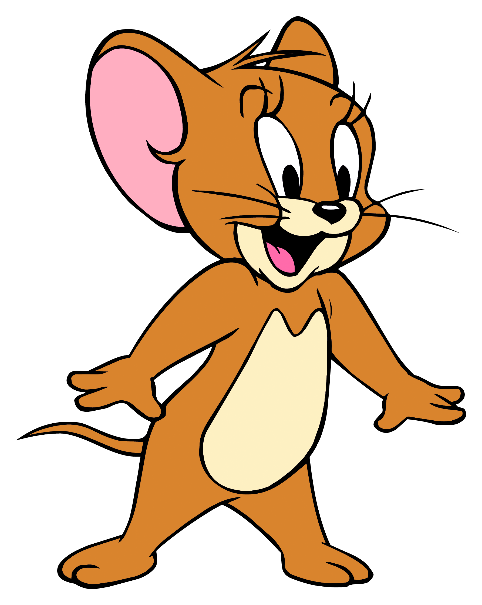 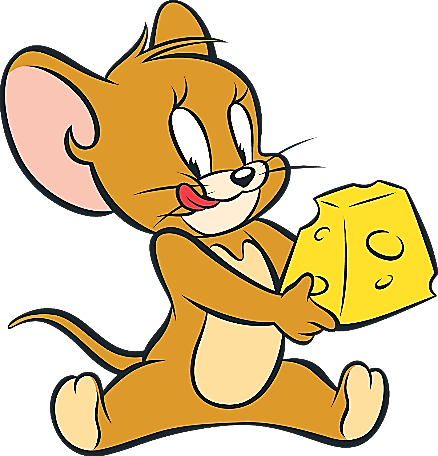 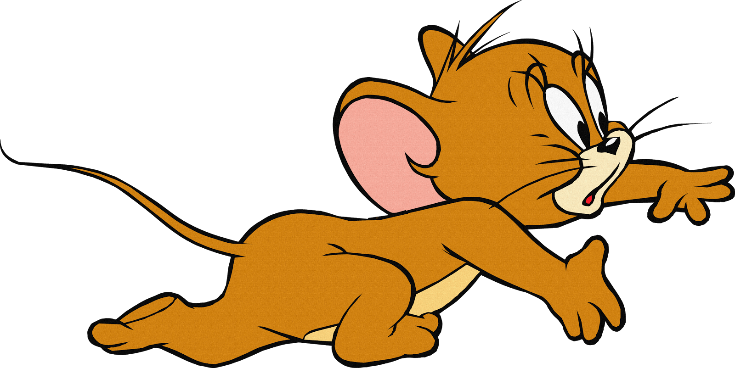 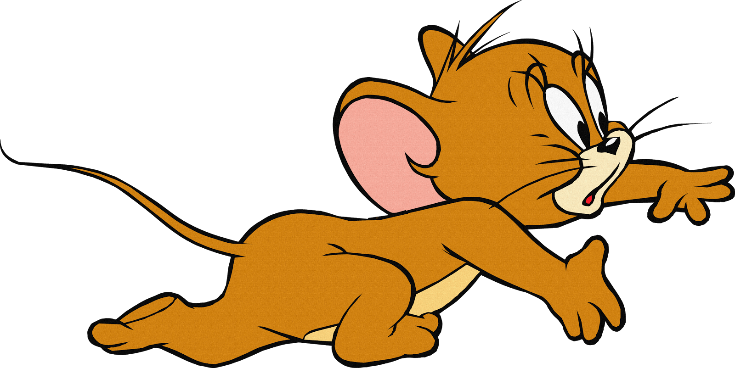 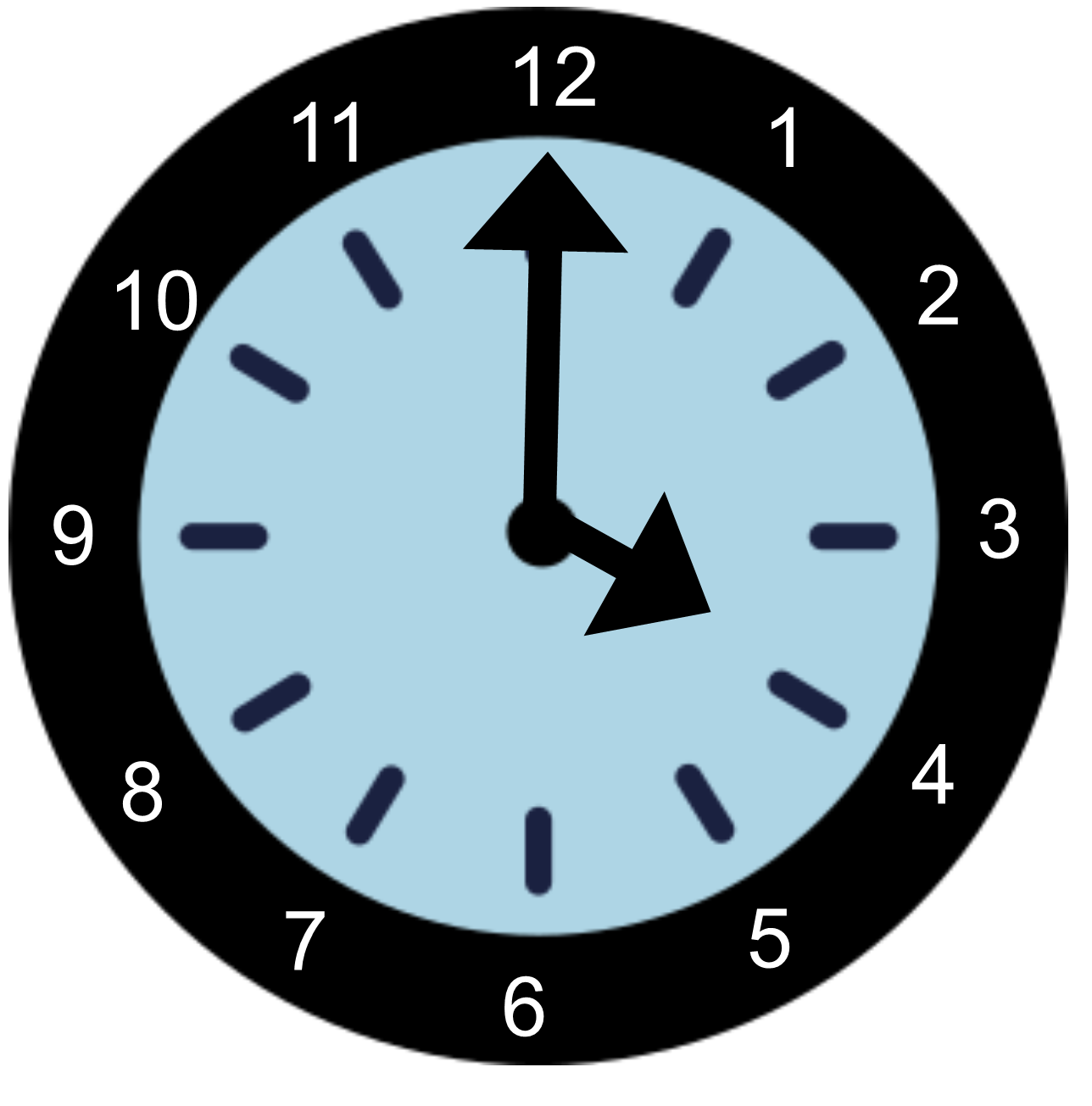 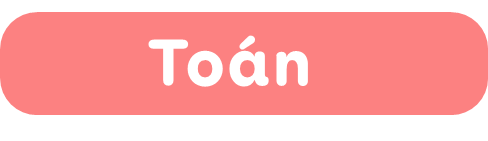 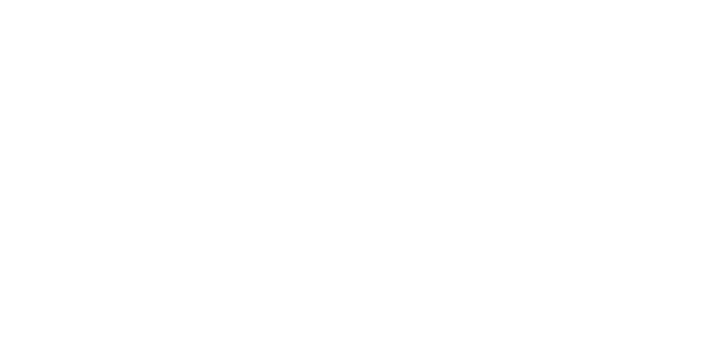 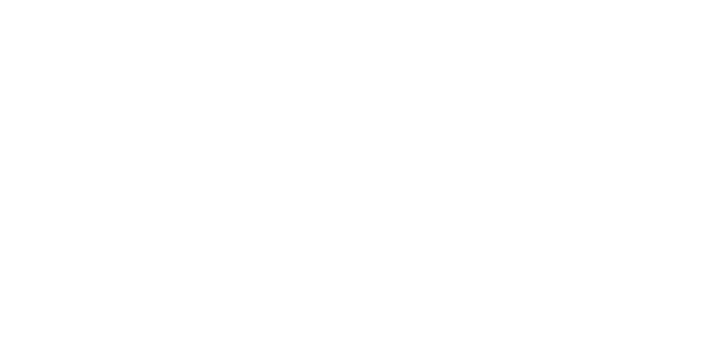 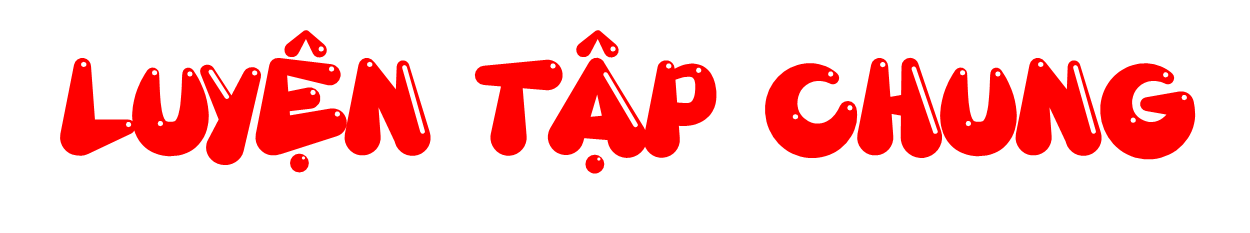 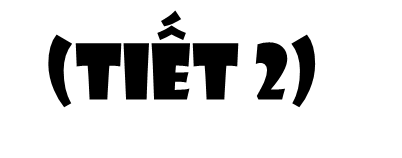 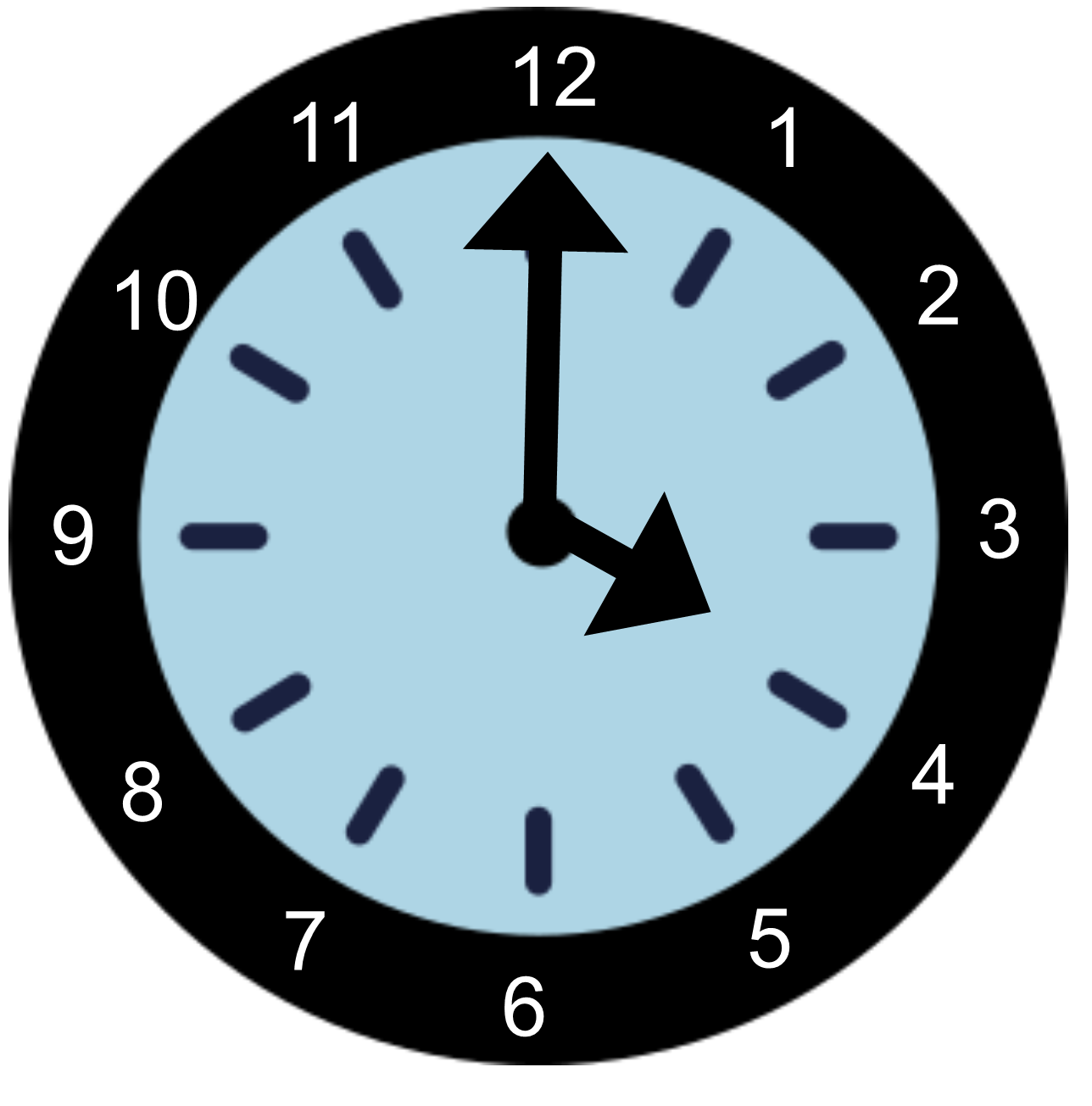 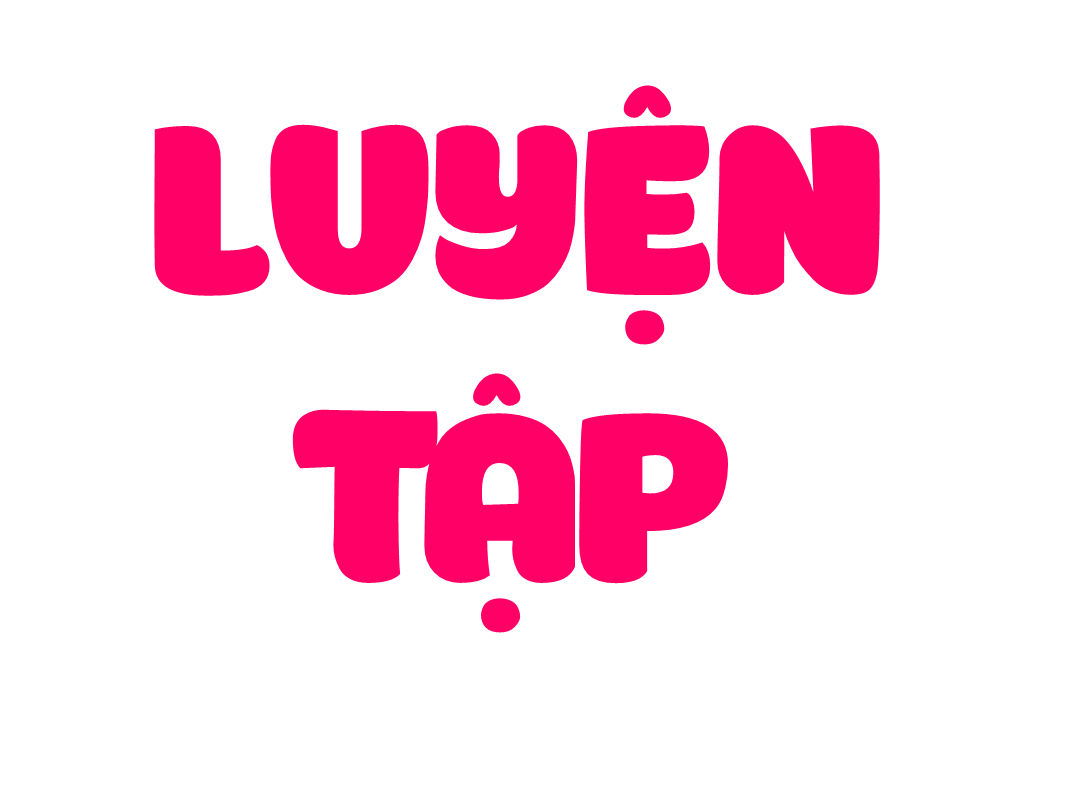 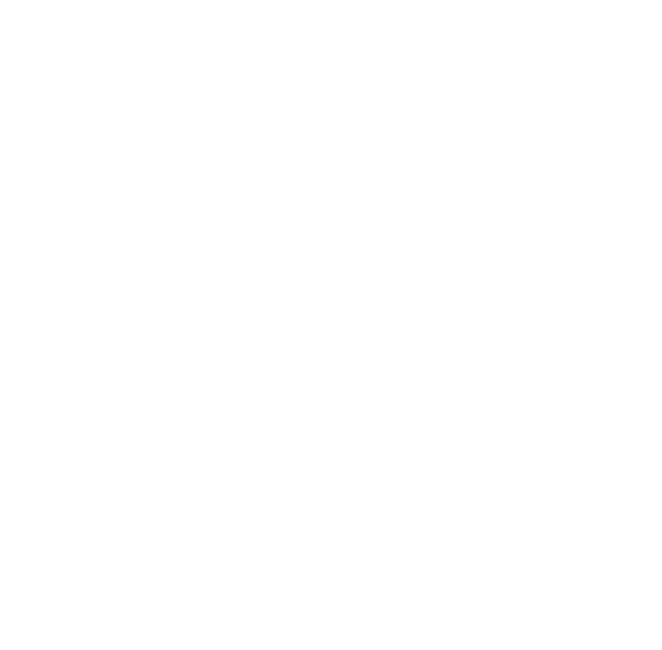 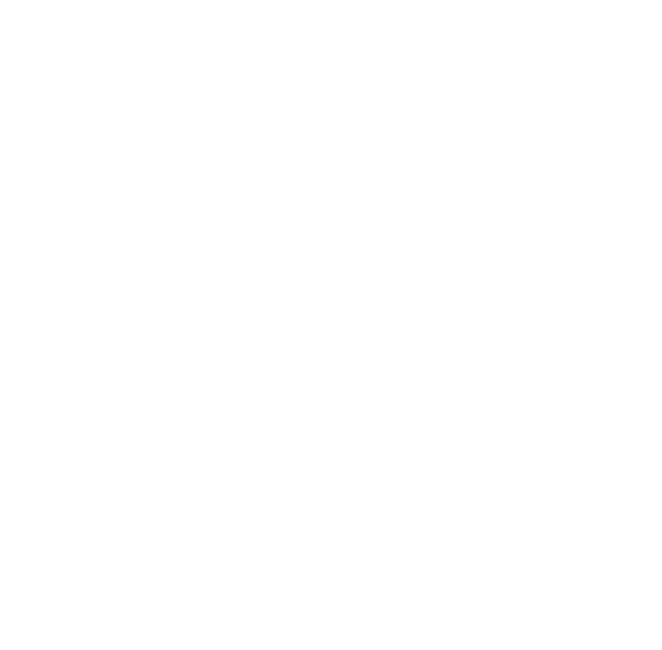 Chọn câu trả lời đúng.
1
Hình nào dưới đây là hình khai triển của một hình hộp chữ nhật?
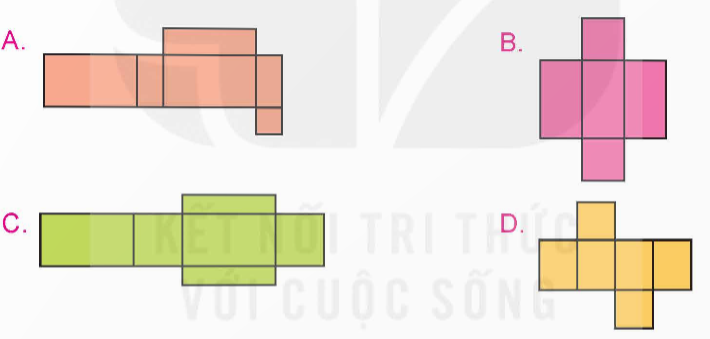 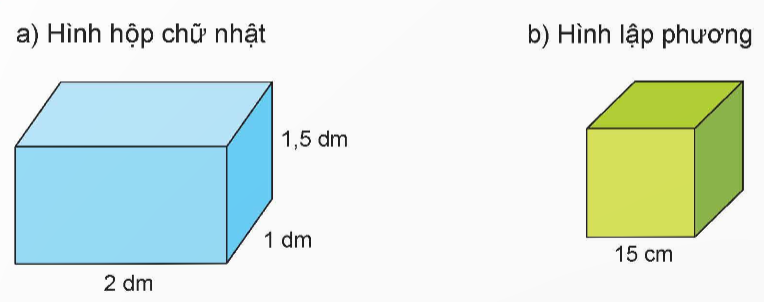 2
Tính thể tích của mỗi hình dưới đây.
a) Thể tích hình hộp chữ nhật là: 2 × 1 × 1,5 = 3 (dm3)
b) Thể tích hình lập phương là: 15 × 15 × 15 = 3 375 (cm3)
3
Một bể bơi dạng hình hộp chữ nhật có chiều dài 25 m, chiều rộng 8 m và sâu 1,4 m. Người ta lát ở đáy và xung quanh hồ bơi bằng những viên gạch hoa. Tính diện tích lát gạch.
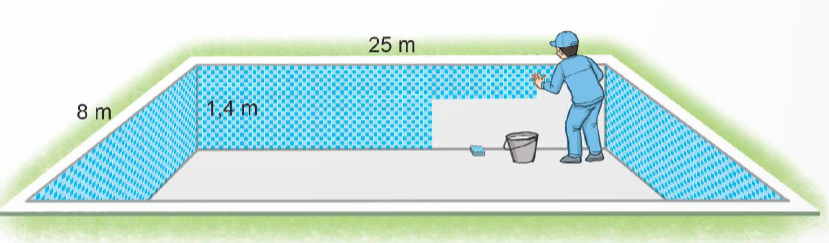 Bài giải:
Diện tích xung quanh hồ bơi là:
(8 + 25) × 2 × 1,4 = 92,4 (m2)
Diện tích đáy hồ bơi là:
8 × 25 = 200 (m2)
Diện tích lát gạch là:
92,4 + 200 = 292,4 (m2)
Đáp số: 292,4 m2.
Chú Tư xếp các hộp đựng loa lên xe tải có kích thước thùng xe như trong hình vẽ. Biết các hộp đều có dạng hình hộp chữ nhật với chiều dài 0,5 m, chiều rộng 0,4 m và chiều cao 0,3 m. Hỏi chú Tư có thể xếp được 64 hộp như vậy lên thùng xe hay không?
4
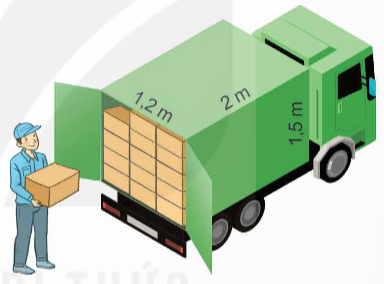 Bài giải:
Thể tích thùng xe là:
1,2 × 2 × 1,5 = 3,6 (m3)
Thể tích của hộp đựng loa là:
0,5 × 0,4 × 0,3 = 0,06 (m3)
Thùng xe chứa được nhiều nhất số hộp là:
3,6 : 0,06 = 60 (hộp)
Vậy chú Tư không thể xếp được 64 hộp như vậy lên thùng xe.
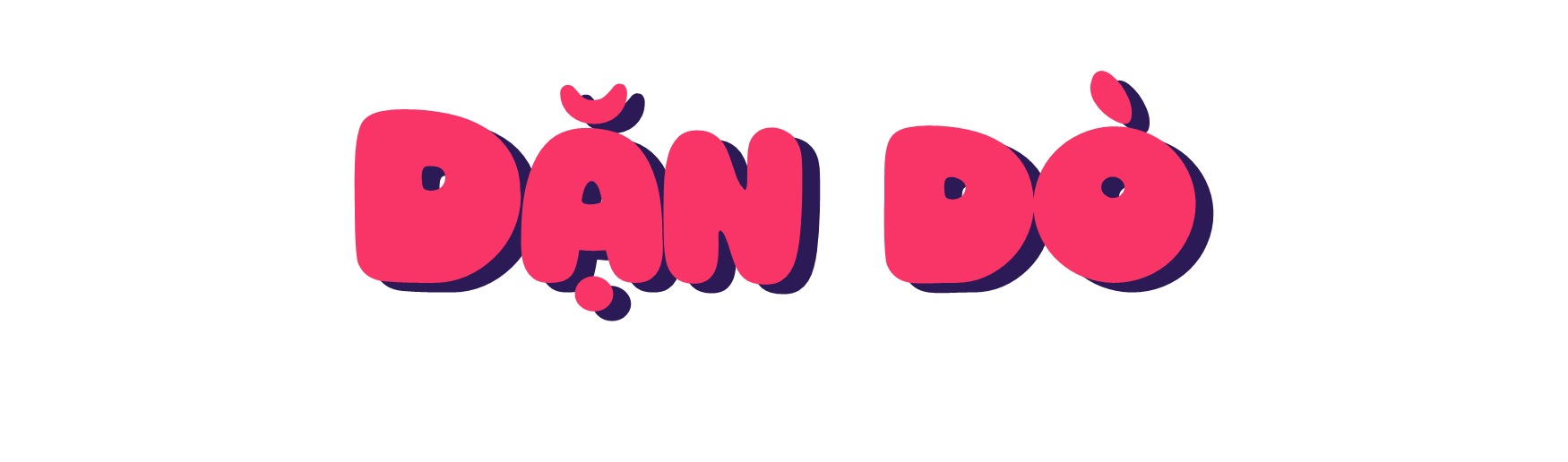 Chuẩn bị bài sau
Ghi nhớ kiến thức của bài học
Hoàn thành bài tập